Data, Loops, and Custom Classes
Indra Azimi, S.T., M.T.
D3 Teknik Informatika, Telkom University
ArrayList
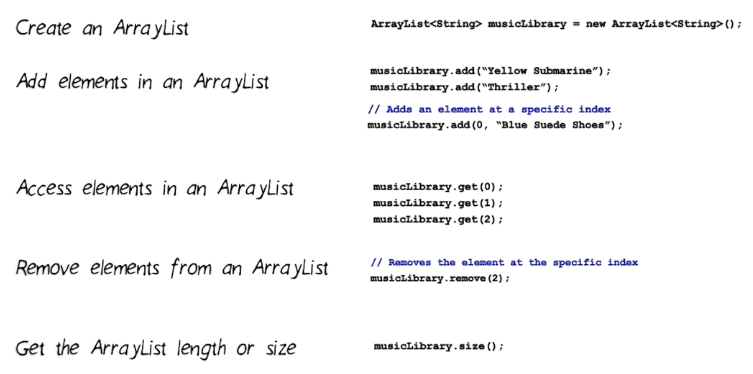 Adding View at Runtime
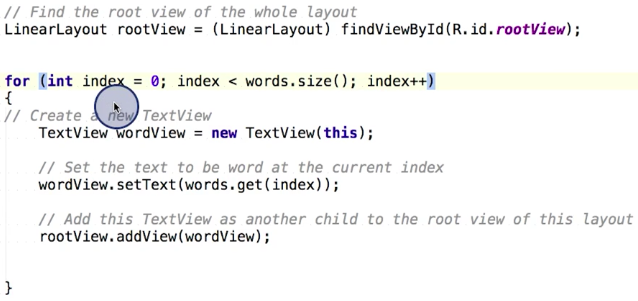 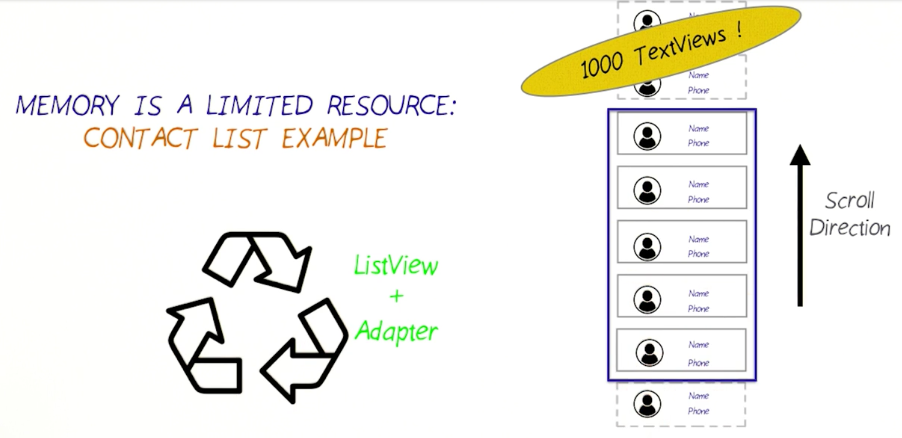 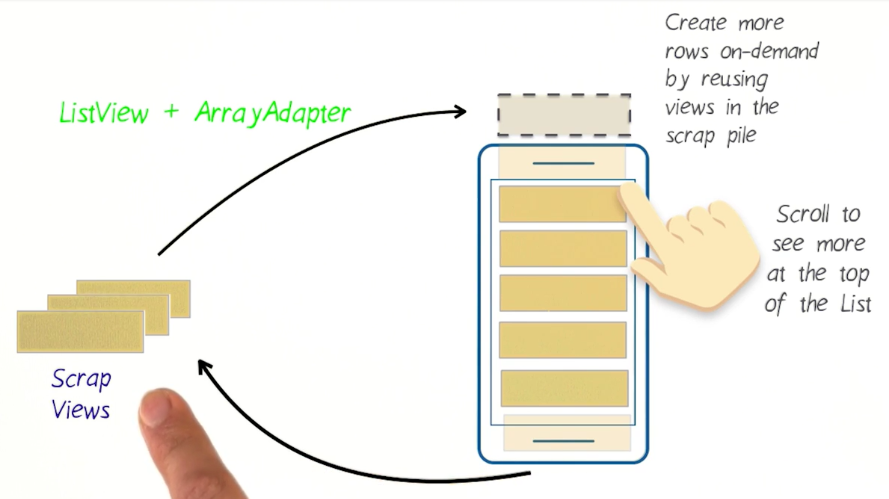 View Recycling
Memory Monitor
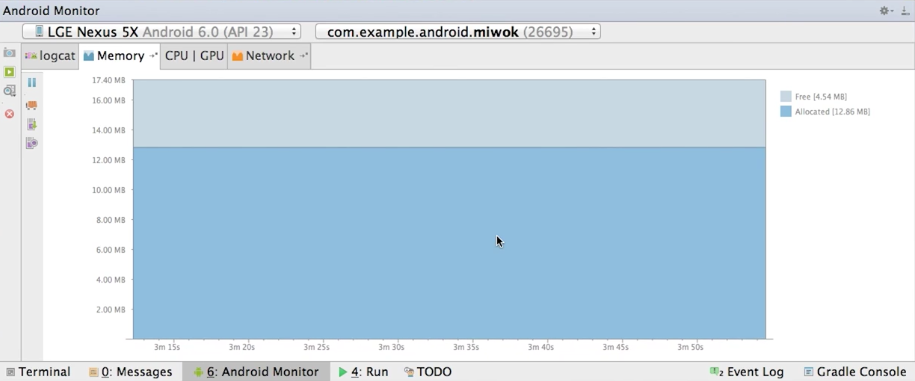 https://developer.android.com/studio/profile/am-memory.html
Listview & ArrayAdapter
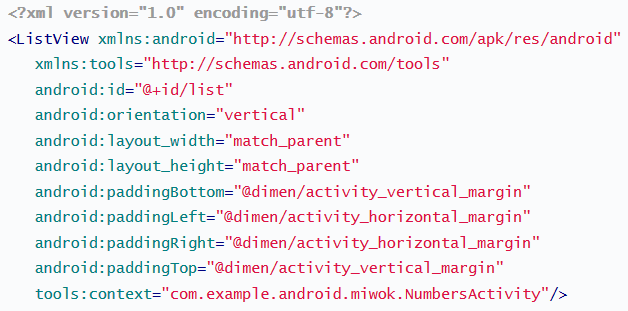 ArrayAdapter<String> itemsAdapter = new ArrayAdapter<String>(        this, android.R.layout.simple_list_item_1, words);ListView listView = (ListView) findViewById(R.id.list);listView.setAdapter(itemsAdapter);
View Recycling
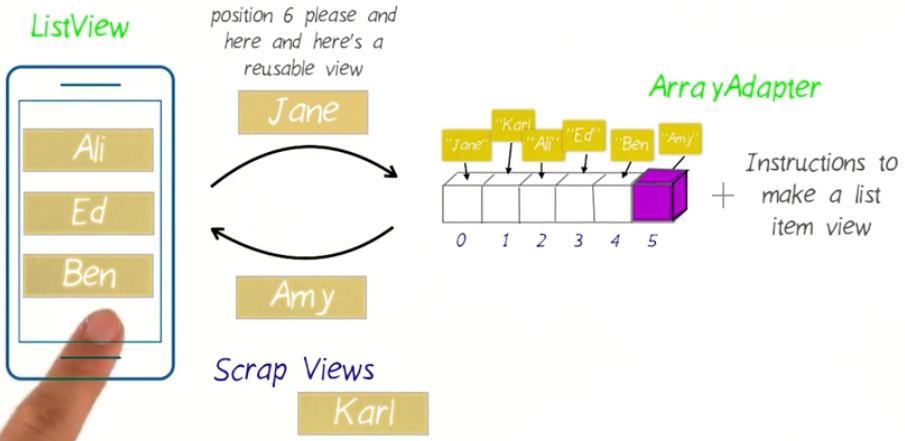 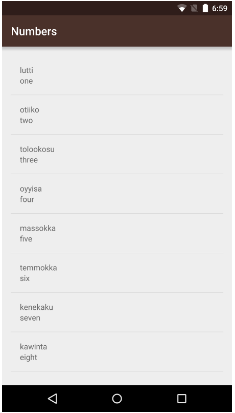 Miwok App
What to do?

Build list item layout

Create data structure

Create custom ArrayAdapter
Build List Item Layout
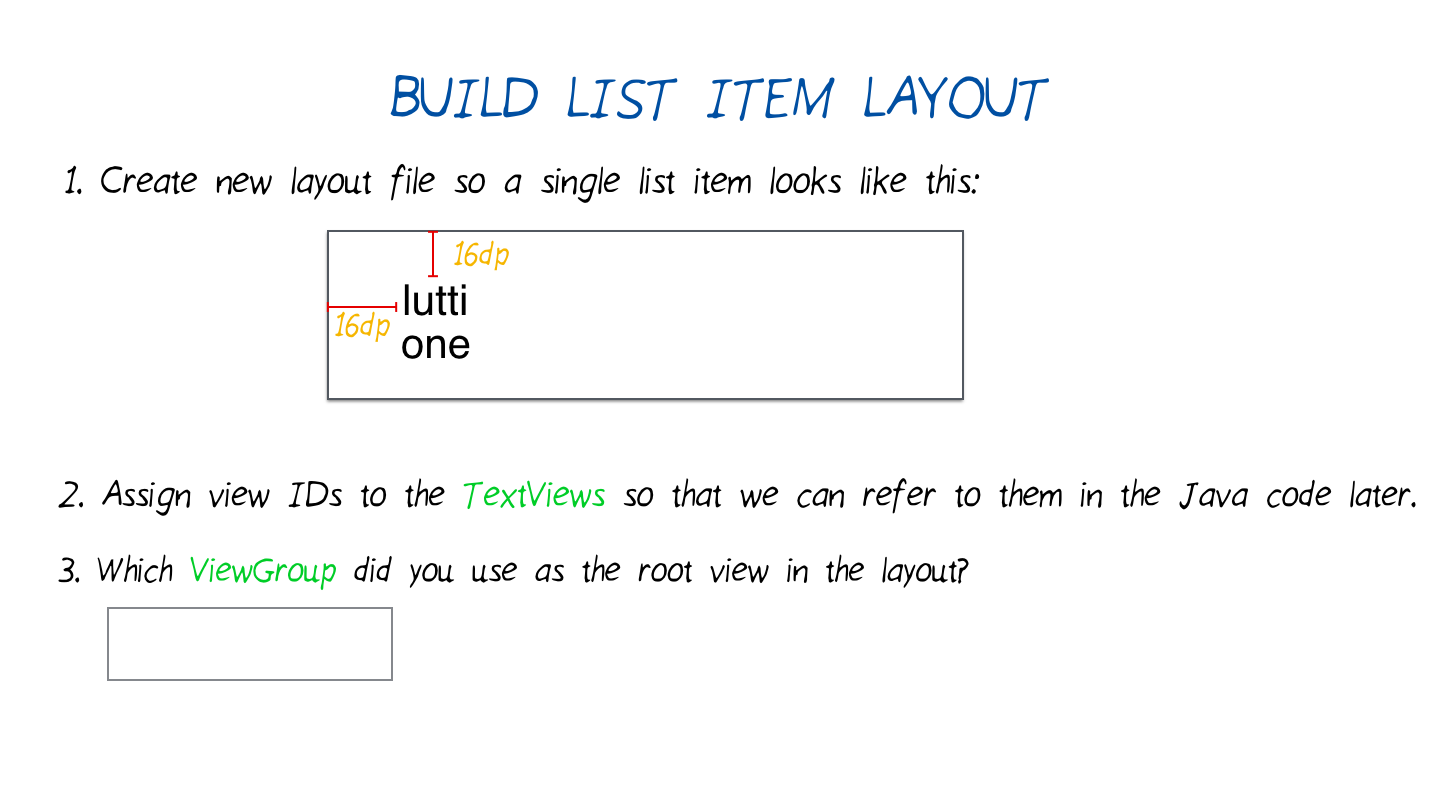 Word Class Data Structure
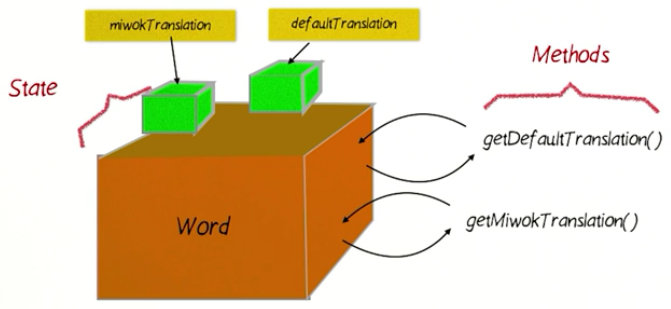 Custom ArrayAdapter
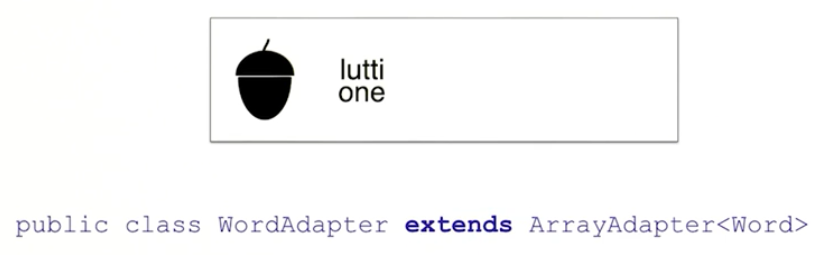 Custom Adapter Sample App
github.com/udacity/ud839_CustomAdapter_Example
Custom ArrayAdapter
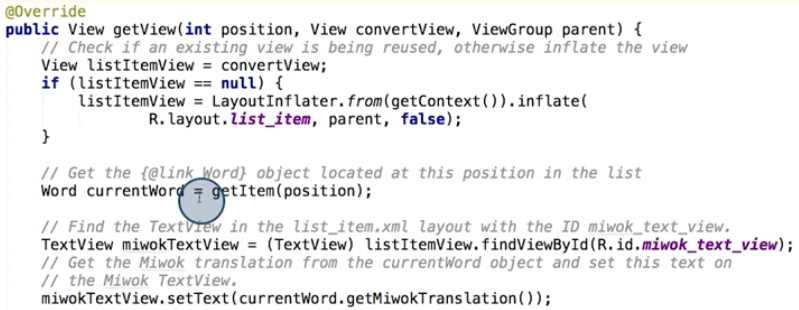 Add Remaining Words
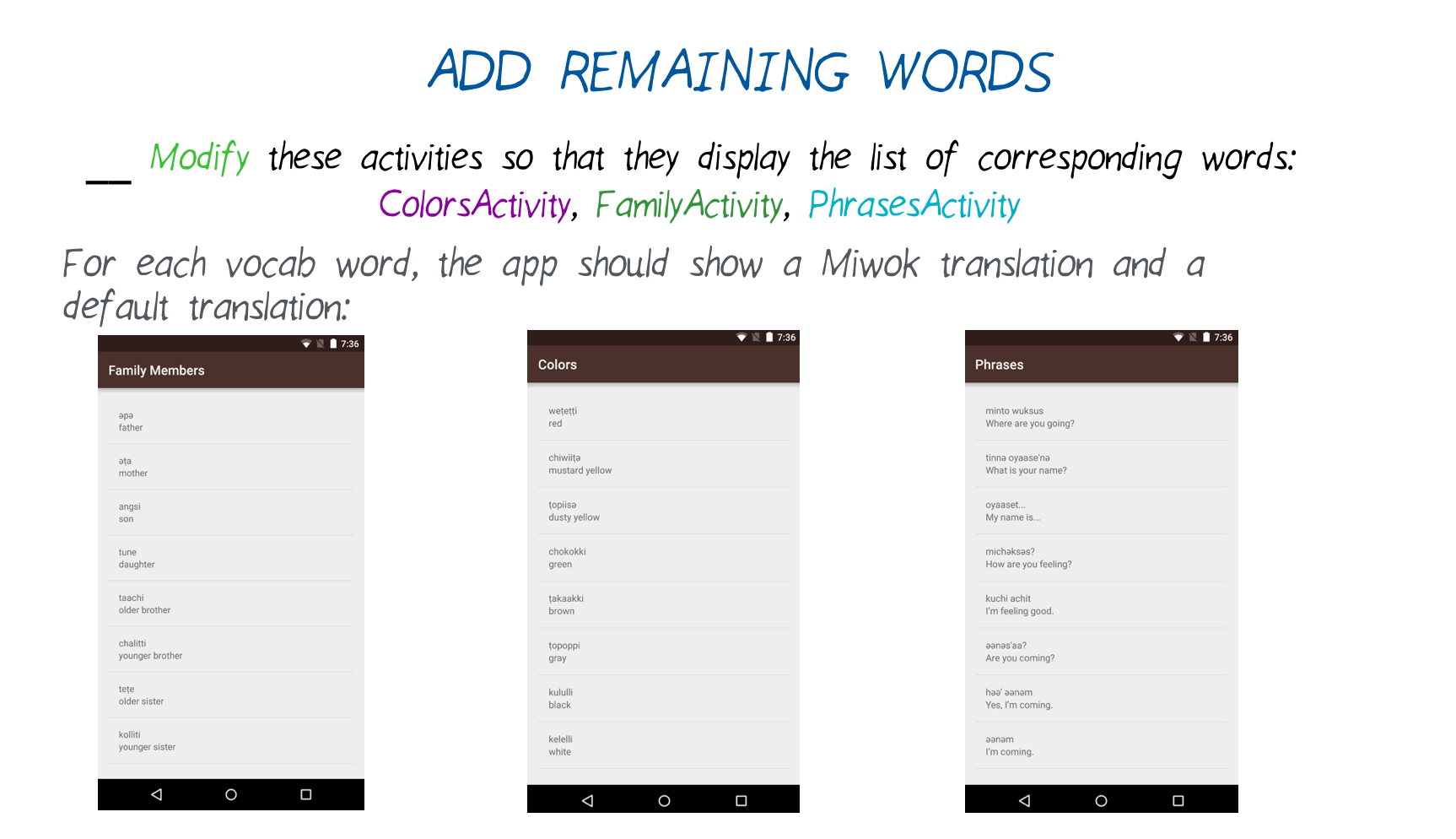 Words list: https://docs.google.com/document/d/16sQ-0r5zMrdRXUwOaYbTLNXADasuSYFpy7K0Bn8oVfg/pub?embedded=true
Referensi
Lesson 2: Data, Loops, and Custom Classes
Android Basics: Multi-screen Apps
https://www.udacity.com/course/ud839